Voters’ Meeting
Lutheran Church of the Savior
25 October 2020
1
Electronic Meeting Groundrules
Mute your microphone
Use chat to signal you have a comment or question
Wait to be called on to speak, then activate your microphone
Remember to mute when finished speaking
Be concise
2
Agenda
Opening Devotion
Minutes from 28 June 2020 Voter’s Meeting
Acceptance of New Members
Reinstatement of Lapsed Members
Reports
Pastor
President
Staff 
Financial 
Elders’ 
Education 
Worship
Trustees 
Evangelism (VACANT)
Stewardship (VACANT)
Reports
Central Food Ministry 
Open Arms Preschool 
Old Business
New Business
Laptop purchase
Closing Thoughts
CELEBRATE
GIVE
SERVE
PRAY
Every person
every day
As the Lord calls and equips you to contribute
As the Lord calls and equips you to work
Joyously and continuously
3
Opening Devotion
4
Establish Quorum
Arden has been taking attendance via the “People” tab
He may have some clarifying questions or want to take a roll call to firmly establish our attendance
5
Approval of Minutes
28 June 2020 Minutes to review
6
New/Lapsed Members
New members?
Lapsed members?
7
Reports
Pastor
Staff 
Financial 
Elders’ 
Education 
Trustees’ 
Worship 
President
Evangelism (VACANT)
Stewardship (VACANT)
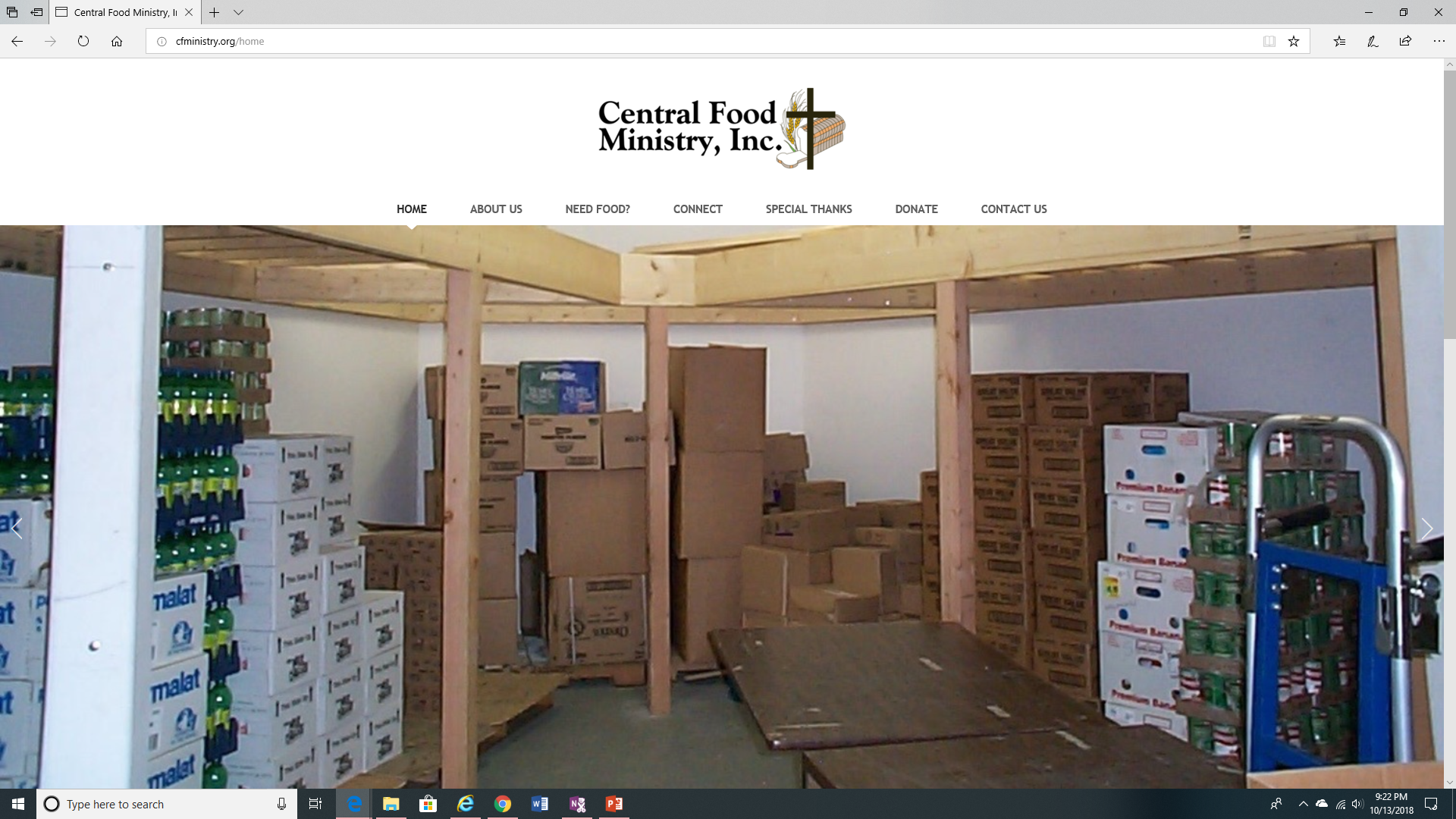 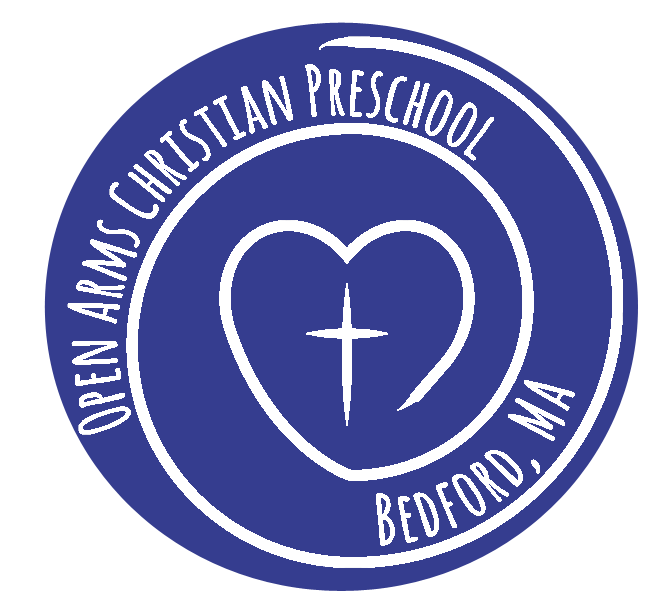 8
From 28 June 2020 Voters’ Meeting
Looking Back @ “Looking Ahead”
Need to start a congregational discussion and prayer process around the question of facility rental / revenue generation
Project Nehemiah / Ezra – bring all rooms back to function (including kitchen)
“Strategery” and budget build
I made this sound very mercenary, which was not my intent.  Meant to also emphasize the ministry benefit to use of our beautiful facility!
9
Building Use Committee Charter
Chartered 19 October 2020
Scope: provide the LCS Church Council a recommended, actionable, comprehensive policy and execution framework on requests for building use that source from organizations or people external to the ministries of LCS and its membership [emphasis added]
Receive
Consider
Discern
Decide
Act
Schedule: Recommendation delivered to Council no later than end of Calendar Year 2020
Composition
Chair: Wayne Floyd
Trustee rep: Harry Hoyt
Member at-large: Sal Canciello
Pastor Manor
Project Nehemiah
Still going strong!
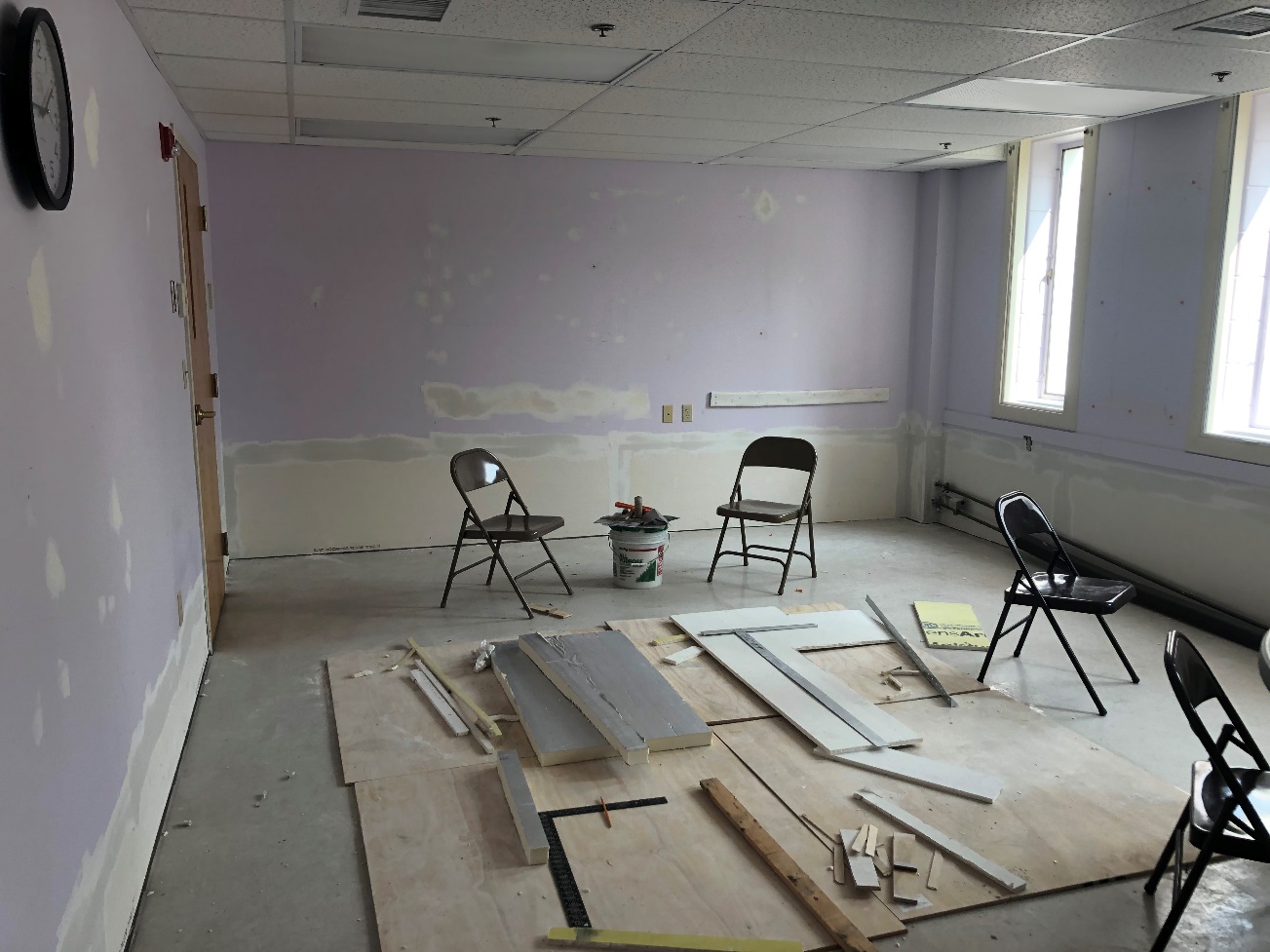 11
9/14/2020 (Summary) with update
SWOT Analysis
W: Out of sight…out of mind
O: Gospel to the parents
[Alert to where the Lord is already at work
John 4:34-35 & 5:19]
Frustration
Breakthrough
W: Member priorities
O: Spiritual growth
Other activities discussed:
Opportunities
E-Church (beachhead)
Confirmation
Preschool rooms
Admin Support
Website & IT
Repair of basement
Building Use Committee
Intentional mixing
Financial Plan
CFM Interaction
Recruit People
Infrastructure Investment
Admin. Revamp
Building Use
Preschool Training
Preschool Interaction
Develop/deploy group leaders
Small Groups
Evangelism
Strengths
Lay leadership
E-Church (Normalized)
Weaknesses
Sunday School
“Not your mother’s Sunday School”
Choir
Discipleship
W: Youth enthusiasm deficit
T: Cultural competition
Kitchen
Stewardship
Communication
(internal) 2-way
W: Time / Priority
T: Cultural competition
VBS
[Spiritual Headwinds
Psalm 22:1-18]
Failure
Battle
Threats
12
20-21 Tentative Meeting Plan
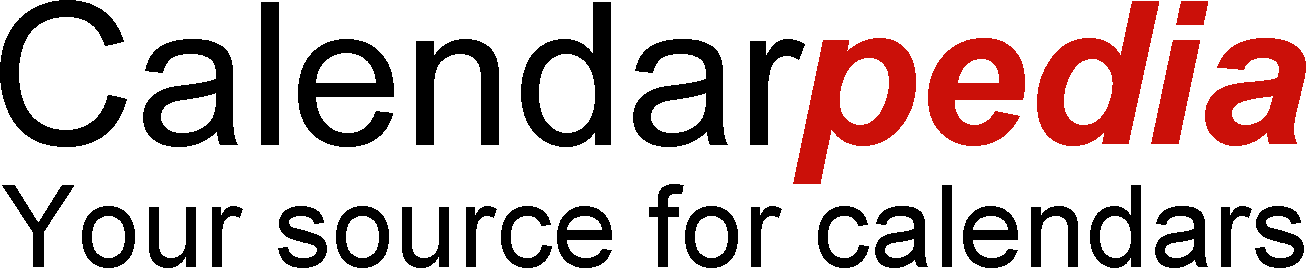 Council Mtgs
Strategy Mtgs
Notional Voters’ Mtgs
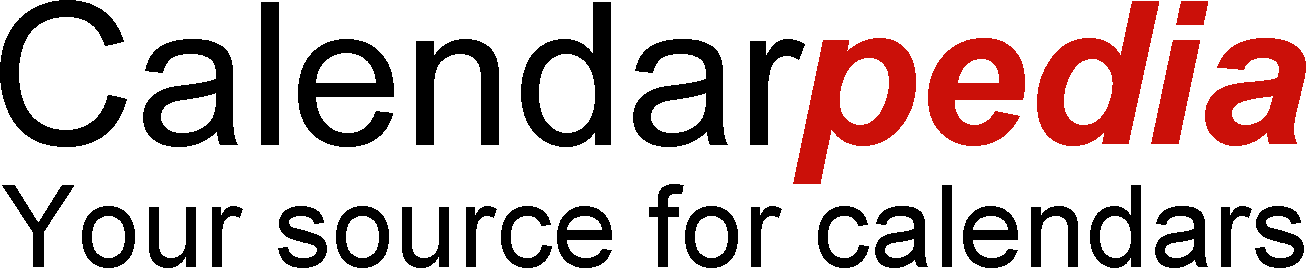 Looking Ahead
Budget approval
Emergent Requirements funding
Nominating Committee
Advent & Christmas services
LCS postured to deliver increasingly normalized ministries in COVID times
14
Old Business
None
15
New Business
Laptop and associated streaming equipment purchases
16
New Laptop to Support Streaming Services
Proposal
Purchase an HP Pavilion 15t Laptop – approx. $1100
Intel Core i7-1065G7 (up to 3.9 GHz, 4 cores)
16 GB RAM
512 GB M.2 SSD
Nvidia GeForce MX250 2GB graphics processor for encoding video
Lots of brands available, but we get a small discount on HP laptops through their non-profit organization program; HP is a reasonable tradeoff between performance and price
Purchase a USB microphone for Pastor’s use in video Bible studies and meetings 
E.g. Blue Yeti X: https://www.bluemic.com/en-us/products/yeti-x/ - $169
Motion
Authorize expenditure of no more than $1500 to purchase:
Laptop to support streaming services
Microphone for Pastor’s use in Bible Studies and meetings
Closing Thoughts
[Jer 29:11-13 ESV] For I know the plans I have for you, declares the LORD, plans for welfare and not for evil, to give you a future and a hope. Then you will call upon me and come and pray to me, and I will hear you. You will seek me and find me, when you seek me with all your heart.
MOTION: Adjourn this Voters’ Meeting
Closing Prayer
20